ГОСУДАРСТВЕННОЕ ОБЩЕОБРАЗОВАТЕЛЬНОЕ УЧРЕЖДЕНИЕ СРЕДНЯЯ ОБЩЕОБРАЗОВАТЕЛЬНАЯ ШКОЛА № 591 НЕВСКОГО РАЙОНА САНКТ-ПЕТЕРБУРГАНАУЧНОЕ ОБЩЕСТВО УЧАЩИХСЯ «ЭВРИКА»
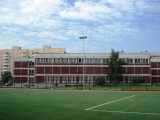 «О сколько нам открытий чудных
Готовят просвещенья дух
И опыт, сын ошибок трудных,
И гений, парадоксов друг…»
		(А.С.Пушкин)
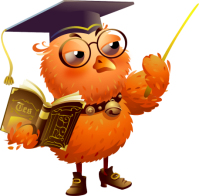 О работе ШНО «ЭВРИКА» в 2011 – 2012 учебном году
2011 – 2012 учебный год
Цели нашего общества:
Выявление и поддержка учеников, склонных к занятиям исследовательской деятельностью;
Развитие интеллектуальных, творческих способностей учащихся;
Поддержка учебно-исследовательской работы в школе.
Наш девиз: «Мы не ищем легких путей!»
Задачи ШНО «ЭВРИКА»
Формирование у учащихся представлений о целостной картине мира;
Широкое привлечение учеников к научно-исследовательской работе;
Пропаганда научных знаний об окружающем мире, интеллектуальных ценностей и авторитете знаний;
Участие в олимпиадах, конкурсах, конференциях;
Формирование у учащихся творческого мышления, трудолюбия, высших нравственных качеств и духовной культуры;
Ранняя профессиональная ориентация.
Формы работы  ученического научного общества (на 2011-2012; 2012-2013 учебные годы)
Работа в школьных кружках и группах по интересам;
 Выполнение индивидуальных учебно-исследовательских 
    работ под руководством учителя;
 Участие в конкурсах, предметных олимпиадах;
Участие в ежегодной научной конференции школы.
Основные направления исследовательской деятельности школы
Исследовательская работа по предметам
	 (предметная деятельность);
II. Творческая деятельность. Сочетание индивидуальной, 
	групповой и массовой работы с учащимися.
Создание ШНО включало 2 этапа 
2009-2010 учебного года
1 этап – предусматривал знакомство коллектива школы, 
инициативной группы с историей создания и деятельностью 
подобных обществ в стране, городе, а также изучение нормативных
документов, обмен опытом со школой № 639 Невского района;
2 этап – оформление организации структуры исследовательского 
общества школы и определение целей и задач ШНО.
Планируемый результат достижения:
Высокие результаты в предметных олимпиадах, конкурсах;
Возросшая мотивация всех участников проекта;
Повышение общего уровня успеваемости в школе.
Общие образовательно-воспитательные задачи в процессе организации научно-исследовательской деятельности учащихся решаются нами на 3-х уровнях:
ИНФОРМАЦИОННОМ – получение новых знаний учащихся;

 ЭМОЦИОНАЛЬНОМ – через РАДОСТЬ ТВОРЧЕСТВА, 
    более глубокое и многогранное восприятие окружающего мира;

НРАВСТВЕННО-ПСИХОЛОГИЧЕСКОМ – через формирование 
    психологической устойчивости, воспитании воли, нравственных 
    принципов научного общества.
НАШИ ЗАНЯТИЯ
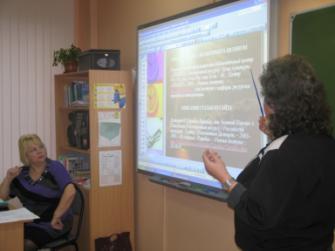 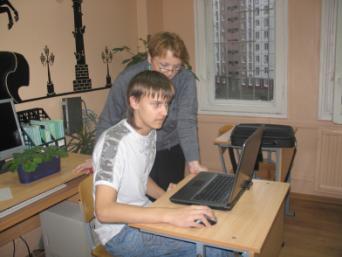 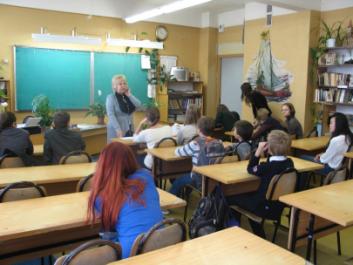 Ноябрь 2011
Тема: «Оформление 
Учебно-исследовательских работ»
Индивидуальные консультации
Октябрь 2011
Обсуждение плана работы ШНО
«Эврики» на 2011-2012 уч. г.
ИТОГИ  РАБОТЫ ШНО «ЭВРИКА» ЗА 3 ГОДА
Результаты (итоги) 1 конференции ШНО «ЭВРИКА» ( апрель 2010 г.)
	участвовало: 12
	количество победителей: 4
	предметы: история, биология, русский язык, литература
	Учителя: Петкевич Е.М.; Назарова С.Н.; Гнедич О.Н.; Родина Г.А
Результаты (итоги) 2 конференции ШНО «ЭВРИКА» ( март- апрель 2011 г.)
	участвовало: 19
	количество победителей: 4
	призеры: 5
	предметы: история, физика, русский язык, математика
	Учителя: Григорьева Л.Н.;  Назарова С.Н.; Петкевич Е.М.; 
 Клюкина Н.А.; Чернышева Е.А.
Результаты (итоги) 3 конференции ШНО «Эврика» (март 2012 г.)
	участвовало: 15
	кол-во победителей: 5
	призеры: 7
	предметы: история,  английский язык, биология, литература
	Учителя: Петкевич Е.М.; Лиске Н.В.; Гнедич О.Н.; Кайгародова Е.Е.
Итоги работы III школьных Научных Чтений (март 2012)
12 марта 2012 состоялись Третьи Школьные Научные Чтения «Шаги к успеху» - конкурс учебно-исследовательских работ ШНО «Эврика» III конференция была открыта исполнением гимна молодежи  - членами Совета Старшеклассников. Конференция прошла на высоком уровне, были представлены 15 лучших работ по самым разнообразным направлениям. В работе конференции приняли участие обучающиеся 6, 7, 8, 9, 10 классов. Вела конференцию руководитель ШНО «Эврика» - учитель истории и обществознания  Петкевич Елена Михайловна. В этом году все учебно-исследовательские работы сопровождались презентациями ребят.
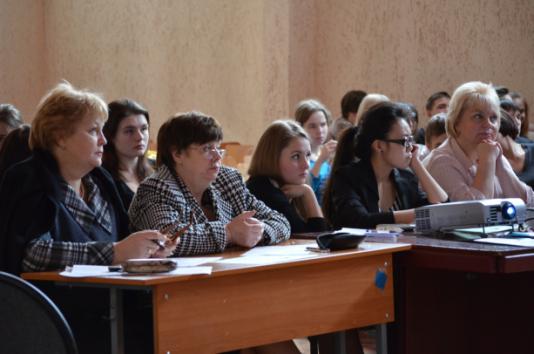 В жюри входили:
Постнова Н. А. – завуч школы
Шумратова Н. Г. – завуч школы
Богданчук Т. И. – завуч школы
Сычева А. В. – педагог-организатор
Чеботарева М. – 10 «А» класс
Ким Н. – 9 «А» класс
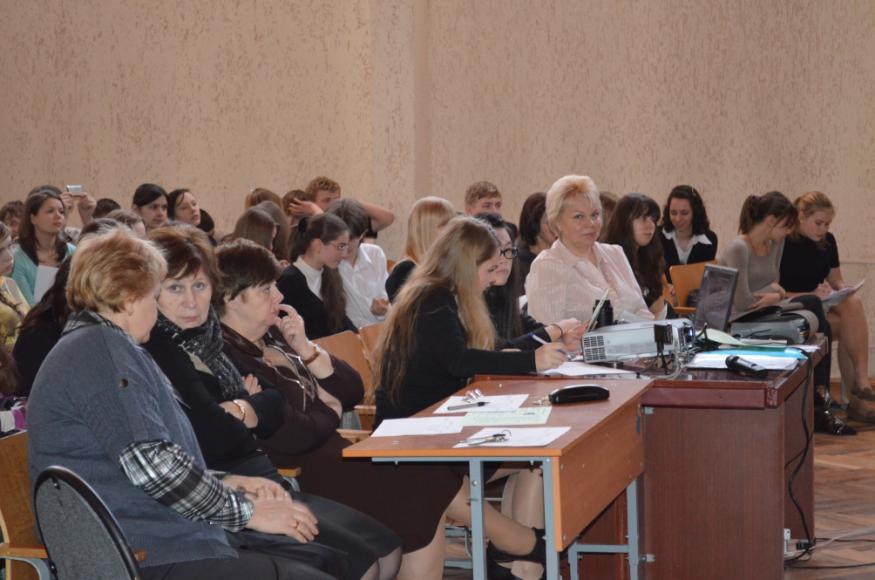 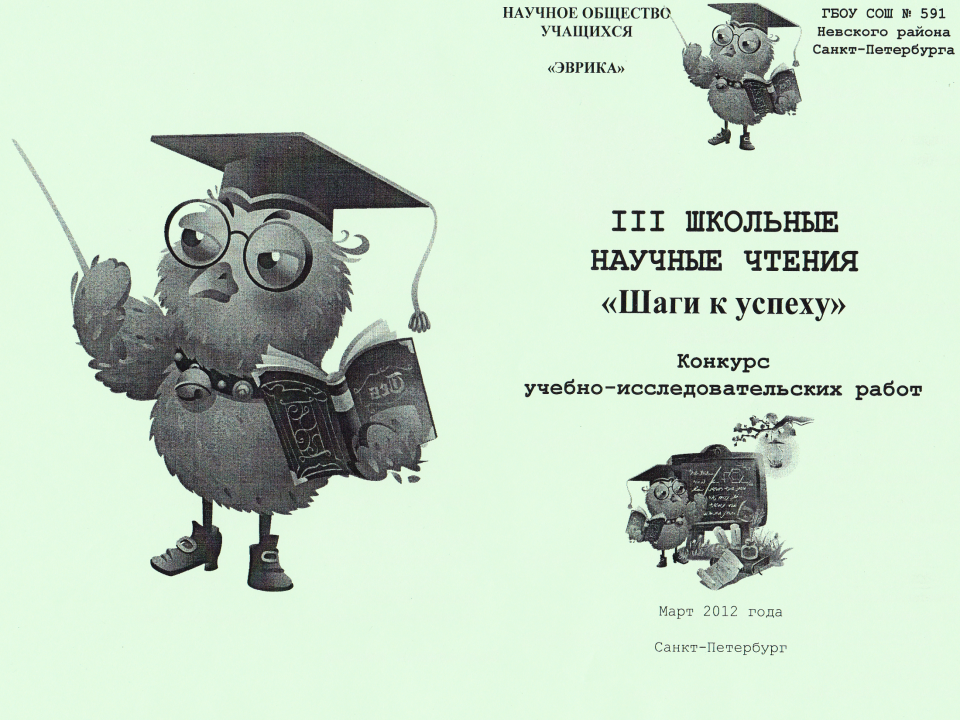 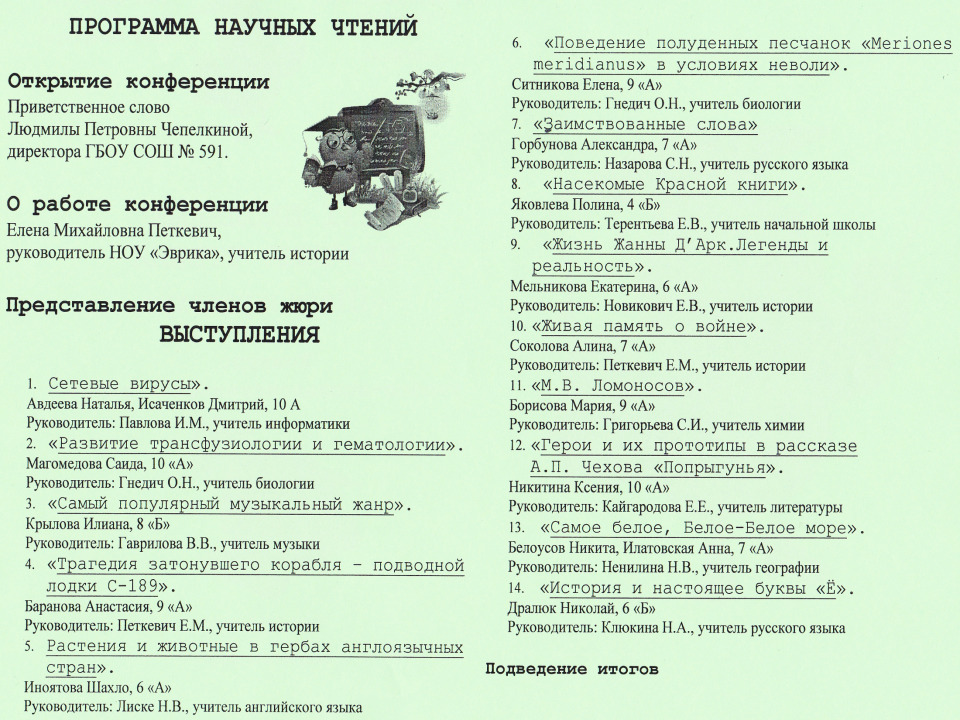 ТЕМЫ ИССЛЕДОВАТЕЛЬСКИХ РАБОТ, ДОПУЩЕННЫХ К УЧАСТИЮ В КОНФЕРЕНЦИИ
Сетевые вирусы – Авдеева Наталья и Исаченков Дмитрий 10 «а» класс;
Развитие транфузиологии и гематологии – Магомедова Саида 10 «а» класс;
Самый популярный музыкальный жанр – Крылова Илиана 8 «б» класс;
Трагедия затонувшего корабля – подводной лодки С-189 – Баранова Анастасия 9 «а» класс
Растения и животные в гербах англоязычных стран – Иноятова Шахло 6 «а» класс;
Поведение полуденных песчанок в условиях неволи – Ситникова Елена 9 «а» класс;
Заимствованные слова – Горбунова Александра 7 «а» класс;
Насекомые Красной Книги – Яковлева Полина 4 «б» класс;
Жизнь Жанны Д”арк. Легенды и реальность – Мельникова Екатерина 6 «а» класс;
Живая память о войне – Соколова Алина  7 «а» класс;
М.В.Ломоносов – Борисова Мария  9 «а» класс;
Герои и их прототипы в рассказе А.П.Чехова «Попрыгунья» – Никитина Ксения 10 «а» класс;
Самое белое – Белое море – Белоусов Никита и Илатовская Анна 7 «а» класс;
История и настоящее буквы «Ё» – Дралюк Николай 6 «б» класс
Иллюзия зрения – Бахвалов Илья 9 «Б» класс
13 марта были подведены итоги:
Диплом 1-ой степени – победители (1 место): 
Яковлева Полина (4 «Б»)
Иноятова Шахло (6 «А»)
Соколова Алина (7 «А»)
Никитина Ксения (10 «А»)
Ситникова Елена (9 «А»)
ВЫСТУПЛЕНИЯ ПОБЕДИТЕЛЕЙ III ШКОЛЬНЫХ НАУЧНЫХ ЧТЕНИЙ «ШАГИ К УСПЕХУ»
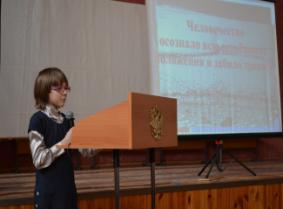 Соколова Алина  7 «а» класс
Ситникова Елена 9 «а» класс
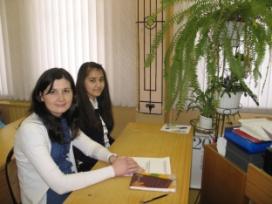 Яковлева Полина 4 «Б» класс
Иноятова Шахло  6 «А» класс
Никитина Ксения 10 «а» класс
Диплом 2-ой степени – призеры (2 место): 

Авдеева Наталья и Исаченков Дмитрий (10 «А»),  
Крылова Илиана (8 «Б»)
Баранова Анастасия (9 «а»)
 Горбунова Александра (7 «А») 
Магомедова Саида (10 «А»)
 Дралюк Николай (6 «А»)
Бахвалов Илья (9 «Б»)

Диплом 3-ей степени - лауреаты (3 место): 

Мельникова Екатерина (6 «А»)
Борисова Мария (9 «А»)
Белоусов Никита и Илатовская Анна (7 «А»)

Благодарности получили:

Бахвалов Илья (9 «Б» видео-презентация)
Кругляков Александр (9 «Б» видео-презентация)
На конференции представили свои работы:  победитель Городского тура Лихачевских Чтений – Бахвалов Илья (9 «Б») по теме «Мы в этом городе живем, и он растет, и мы растем» и участник акции для старшеклассников СКОЛКОВО ЖДЕТ в конкурсе «На грани фантастики», получивший Сертификат в номинации «Лучшая презентация» - Кругляков Александр (9 «Б»).
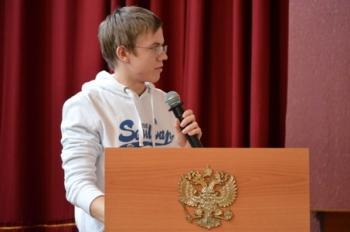 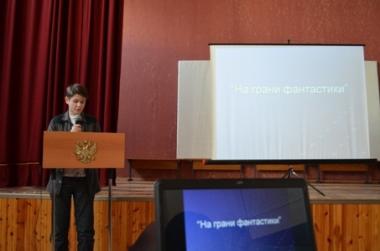 Бахвалов Илья
Кругляков Александр
Участие в конференциях (учащиеся и учителя)
Участие в конференциях 
(по предметам)
Наши успехи:
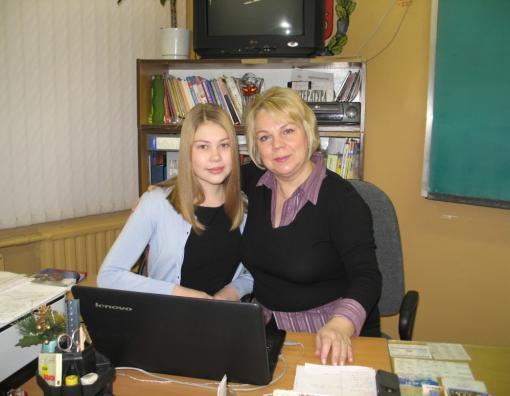 Диплом I степени
Районной конференции
«Война. Блокада. Ленинград» 
получила Соколова Алина, 
7 «а» класс (декабрь 2011 г.)
Сертификат участника 
конкурса Администрации 
Невского района 
«Сколково, ждет!» 
мультимедийных проектов
«На грани фантастики»
получил Кругляков Александр
9 «б» класс (сентябрь 2011 г.)
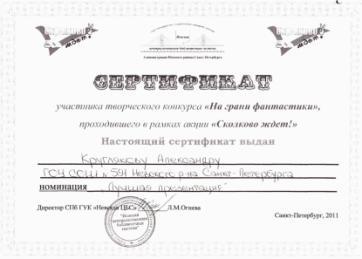 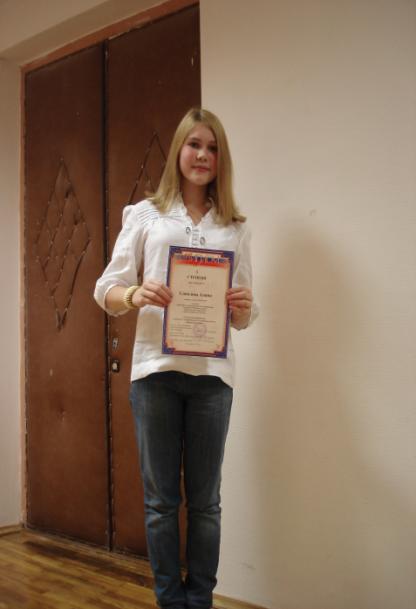 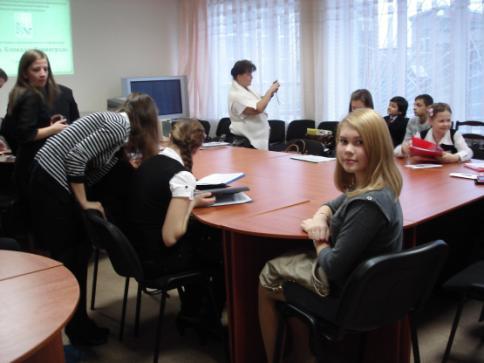 Диплом I степени
Районного конкурса
Исследовательских работ
получила Соколова Алина, 
7 «а» класс (февраль 2012 г.)
Победители в Городском туре VI Лихачевских Чтений 
«Экология культуры – среда растящая и питающая личность»:
2
Дипломы победителей Городского тура VI Лихачевских Чтений 
«Экология культуры – среда растящая и питающая личность»:
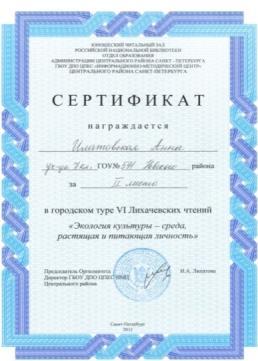 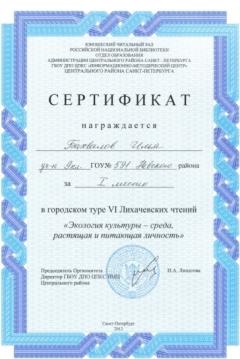 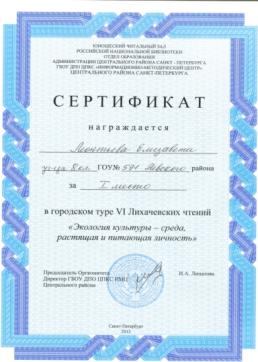 Победитель Городского конкурса исследовательских работ по военно-исторической тематике
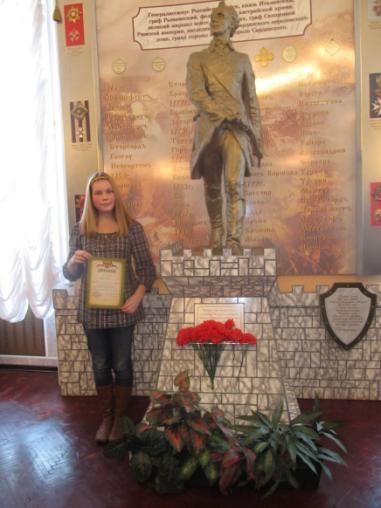 Ученица 7 «А» класса Соколова Алина (Диплом I степени), март 2012
Тема: «Живая память о войне»
Руководитель: Петкевич Елена Михайловна
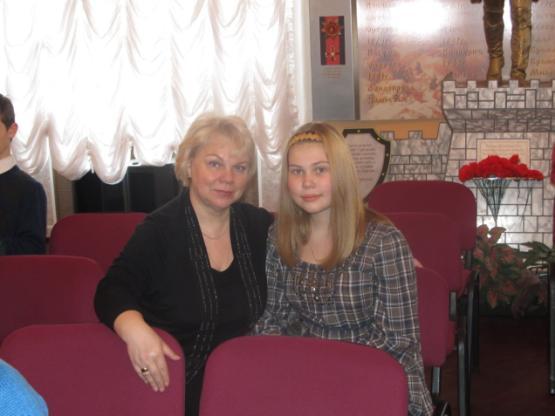 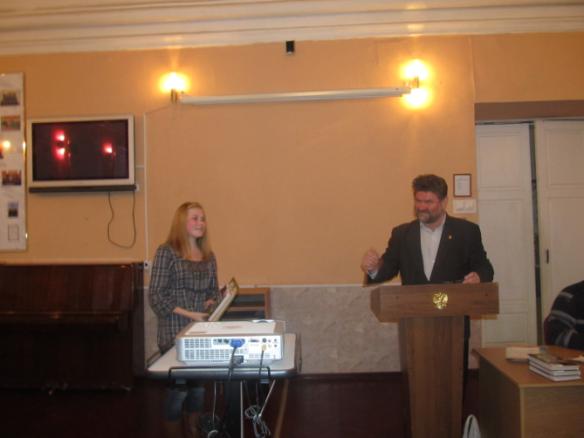 ГОРОДСКОЙ КОНКУРС 
ПО ГЕОЛОГИИ 2011-2012 гг.
5-7 КЛАССЫ
Алексеев Владислав 5 «б» класс – Диплом I степени
Зуева Мария 6 «б» класс – Диплом II степени
Андреева Маргарита 5 «а» класс – III  место (Похвальный отзыв)
8-9 КЛАССЫ
Бахвалов Илья;
Сиротин Даниил;
Башуков Георгий; 	
Миронов Михаил
Комарова Ирина – 8 «а» класс
9 «б класс
Руководитель: учитель географии Ненилина Н.В.
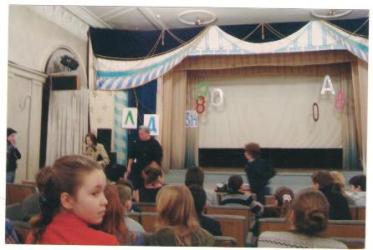 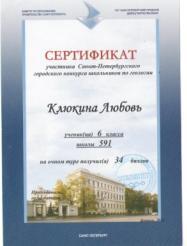 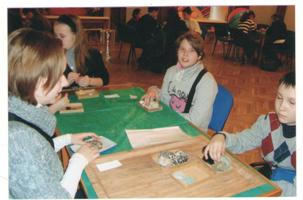 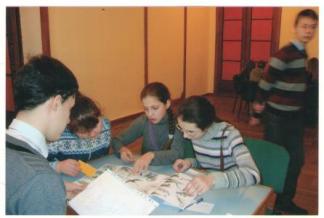 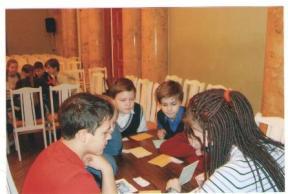 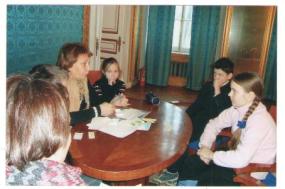 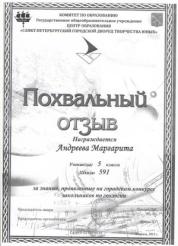 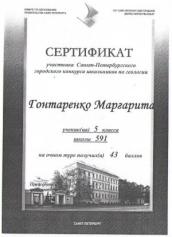 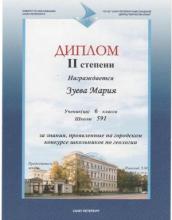 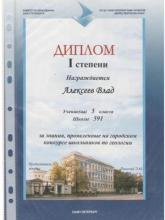 УЧАСТИЕ В ПЕРВЫХ ОТКРЫТЫХ РАЙОННЫХ ЧТЕНИЯХ «2 БЕРЕГА» В 2011 ГОДУ (АПРЕЛЬ)
Участвовало: 9
Предметы: история, физика, математика, музыка, литература, биология

Учителя: Петкевич Е.М.; Григорьева Л.Н.; Чернышева Е.А.; Гнедич О.Н.; 
Гаврилова В.В.; Назарова С.Н.; Родина Г.А.

Победители: Ситникова Е. (8А, история) – Диплом I степени

Лауреаты: 5 (3место)
Ким Н. (8А,геометрия),
Камалетдинова В. (8Б, физика),
Соколова А. (6А, русский язык)
Никитина К., Рычко М. (9А, литература)

Сертификаты: 3 
Магомедова С. (9А, биология), 
Сальковская В. (7А, музыка), 
Громова И. (8А, геометрия).
Команда нашей школы ШНО «Эврика» на пути к победе в I Открытых Районных Чтениях
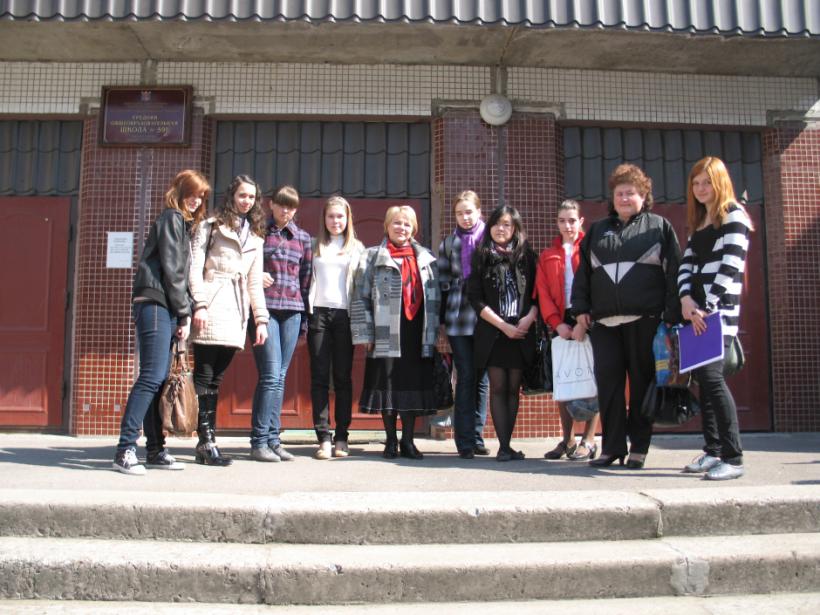 На подведении итогов в I Открытых Районных Чтений
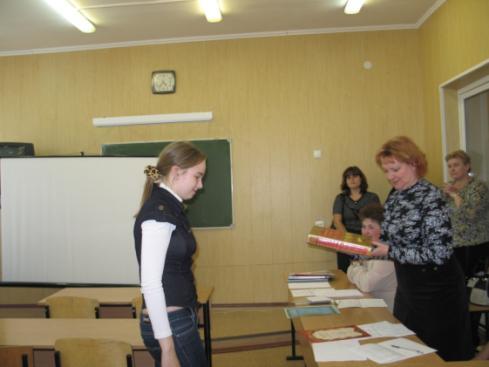 «2 Берега»
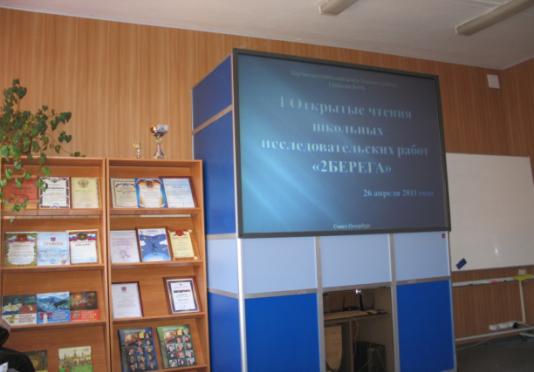 ПОБЕДИТЕЛИ I ОТКРЫТЫХ РАЙОННЫХ ЧТЕНИЙ УЧЕБНО-ИССЛЕДОВАТЕЛЬСКИХ РАБОТ «2 БЕРЕГА»
1-Е МЕСТО ЗАНЯЛА СИТНИКОВА ЕЛЕНА 8а КЛАСС 
(Учитель: Петкевич Елена Михайловна)
ЛАУРЕАТЫ (III МЕСТО)
- СОКОЛОВА АЛИНА  6а класс  (учитель – Назарова С.Н.)
-  НИКИТИНА КСЕНИЯ И
         РЫЧКО МАРИЯ 		9а класс (учитель - Родина Г.А.)

	- КИМ НИНА 8а класс  (учитель – Чернышева Е.А.)

	- КАМАЛЕТДИНОВА ВИКТОРИЯ 8б класс (учитель Григорьева Л.Н.)


СЕРТИФИКАТ УЧАСТНИКА ПОЛУЧИЛИ:

	- Магомедова Саида 9 а класс ( учитель Гнедич О.Н.)

	- Сальковская Виктория 7а класс  (учитель Гаврилова В.В.)

	- Громова Ирина 8а класс (учитель Чернышева Е.А.)
Участие во II Открытых Районных Чтениях «2 Берега» (апрель 2012 г.)
Участвовало: 9
Предметы: английский язык, информатика,  физика, музыка, литература, биология

Учителя: Григорьева Л.Н., Гнедич О.Н., Гаврилова В.В., Кайгародова Е.Е.,
Павлова И.М., Клюкина Н.А., Лиске Н.В.

Лауреаты: 
Иноятова Шахло ( 6 «А») – Диплом II степени
Ситникова Елена ( 9 «А») – Диплом II степени
Никитина Ксения ( 10 «А») – Диплом IIIстепени
Дралюк Николай ( 6 «Б») – Диплом III степени

Сертификаты:
Бахвалов Илья, Сидоркина Анастасия ( 9 «Б»)
Авдеева Наталья, Исаченков Дмитрий ( 10 «А»)
«ГДЕ   ГОСПОДСТВУЕТ    ДУХ   НАУКИ,
ТАМ   ТВОРИТСЯ   ВЕЛИКОЕ   МАЛЫМИ   СРЕДСТВАМИ»
Н.И.ПИРОГОВ